AI Agents
Nathan Crock
LLM Benchmark Performance is Plateauing
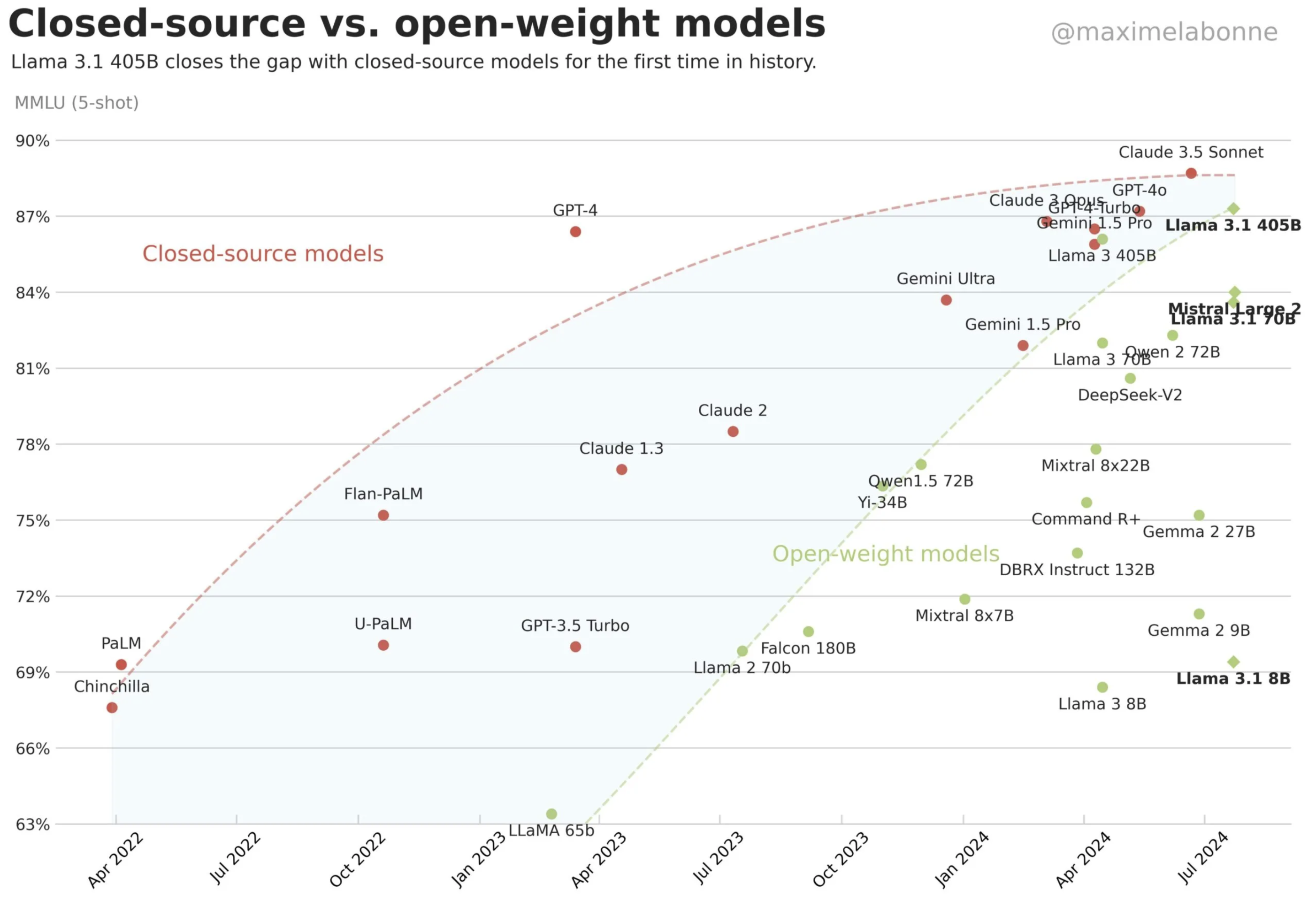 Models trained with cross-entropy loss on next token prediction are plateauing according to standard benchmarks (MMLU)
(@maximelabonne https://x.com/maximelabonne/status/1838170077021053004)
LLM Benchmark Performance is Plateauing
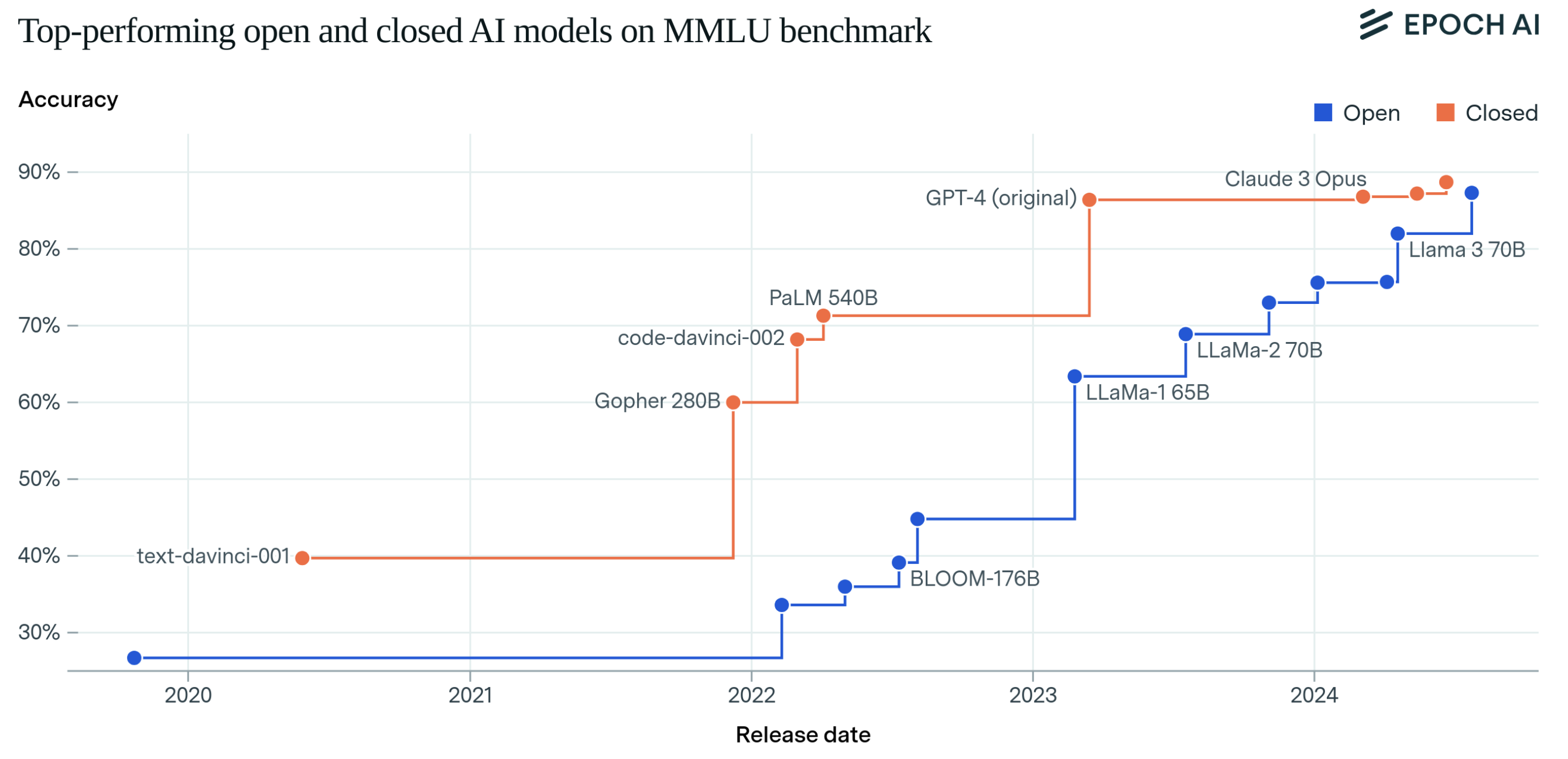 (2024), "How Far Behind Are Open Models?". 'https://epoch.ai/blog/open-models-report'
What is left to Optimize?
Speed, Size and Grounding
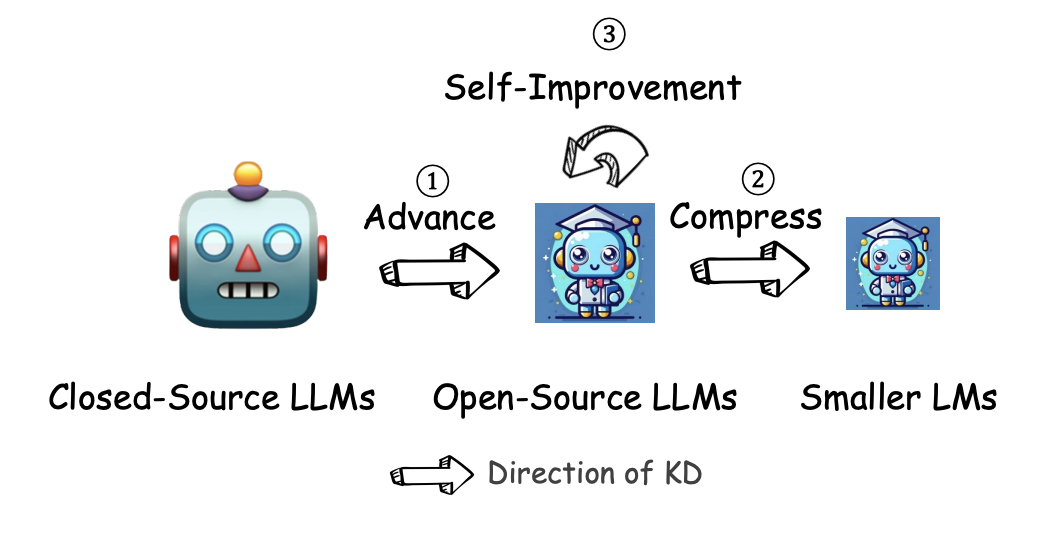 https://arxiv.org/pdf/2402.13116v4
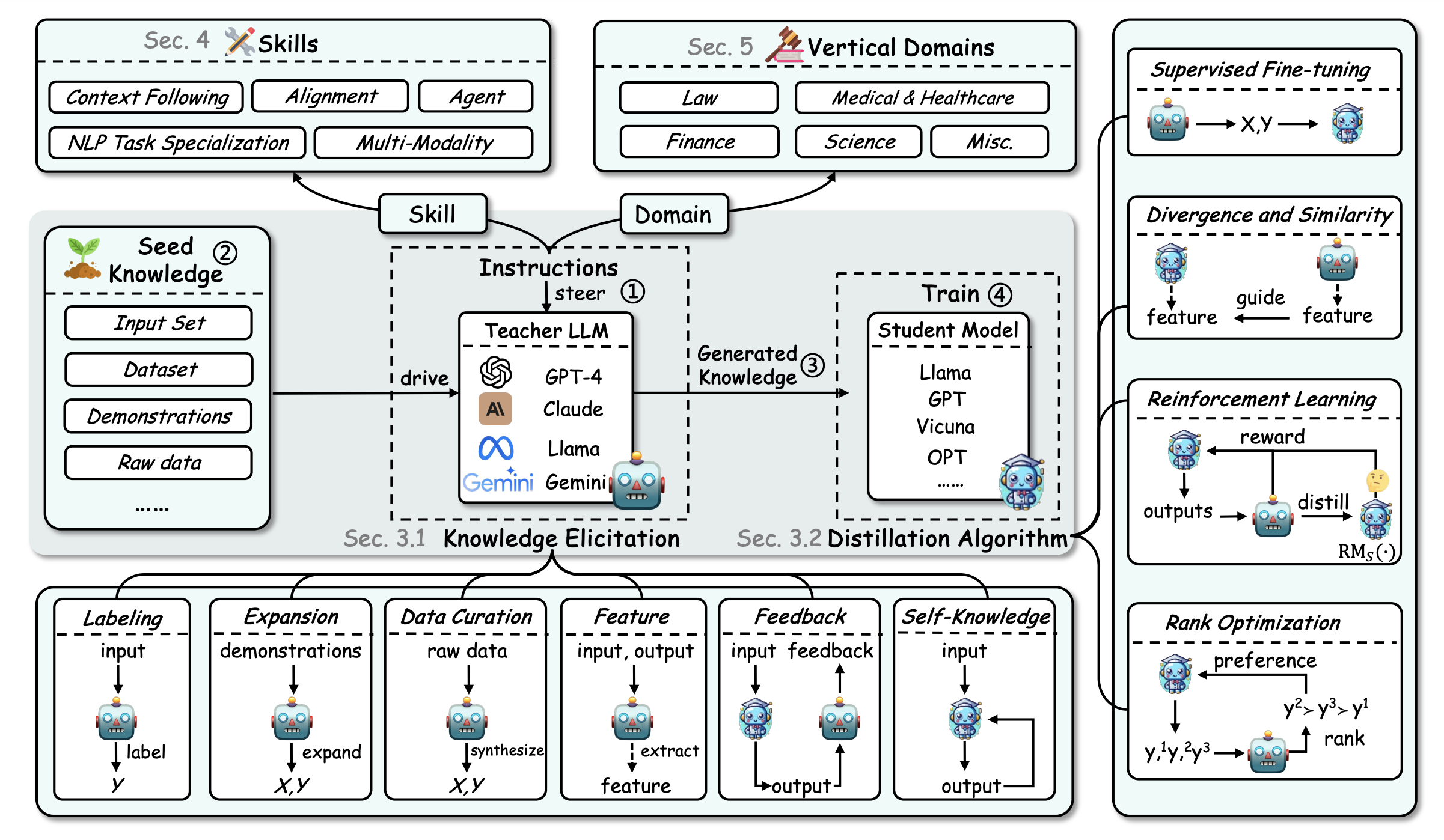 https://arxiv.org/pdf/2402.13116v4
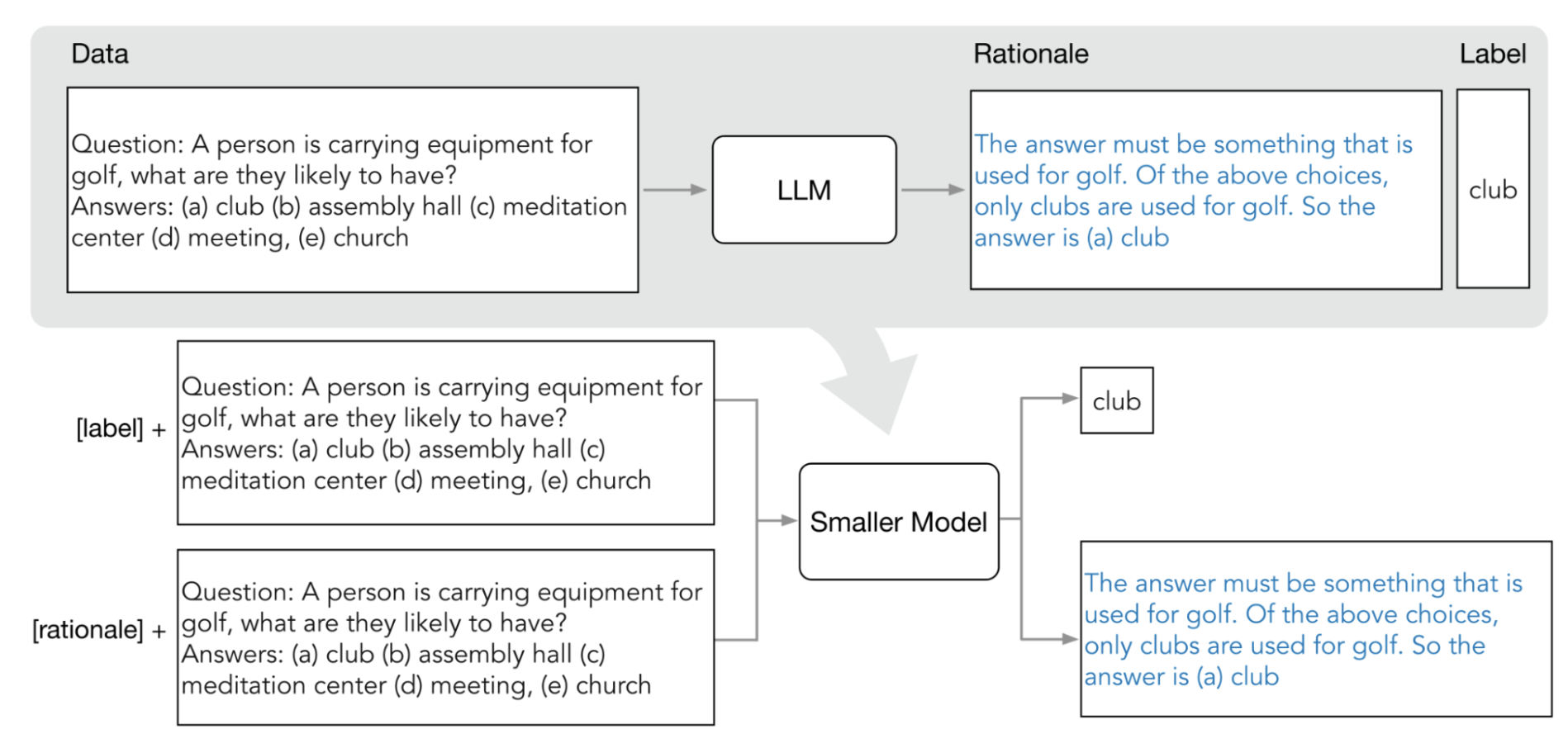 https://research.google/blog/distilling-step-by-step-outperforming-larger-language-models-with-less-training-data-and-smaller-model-sizes/
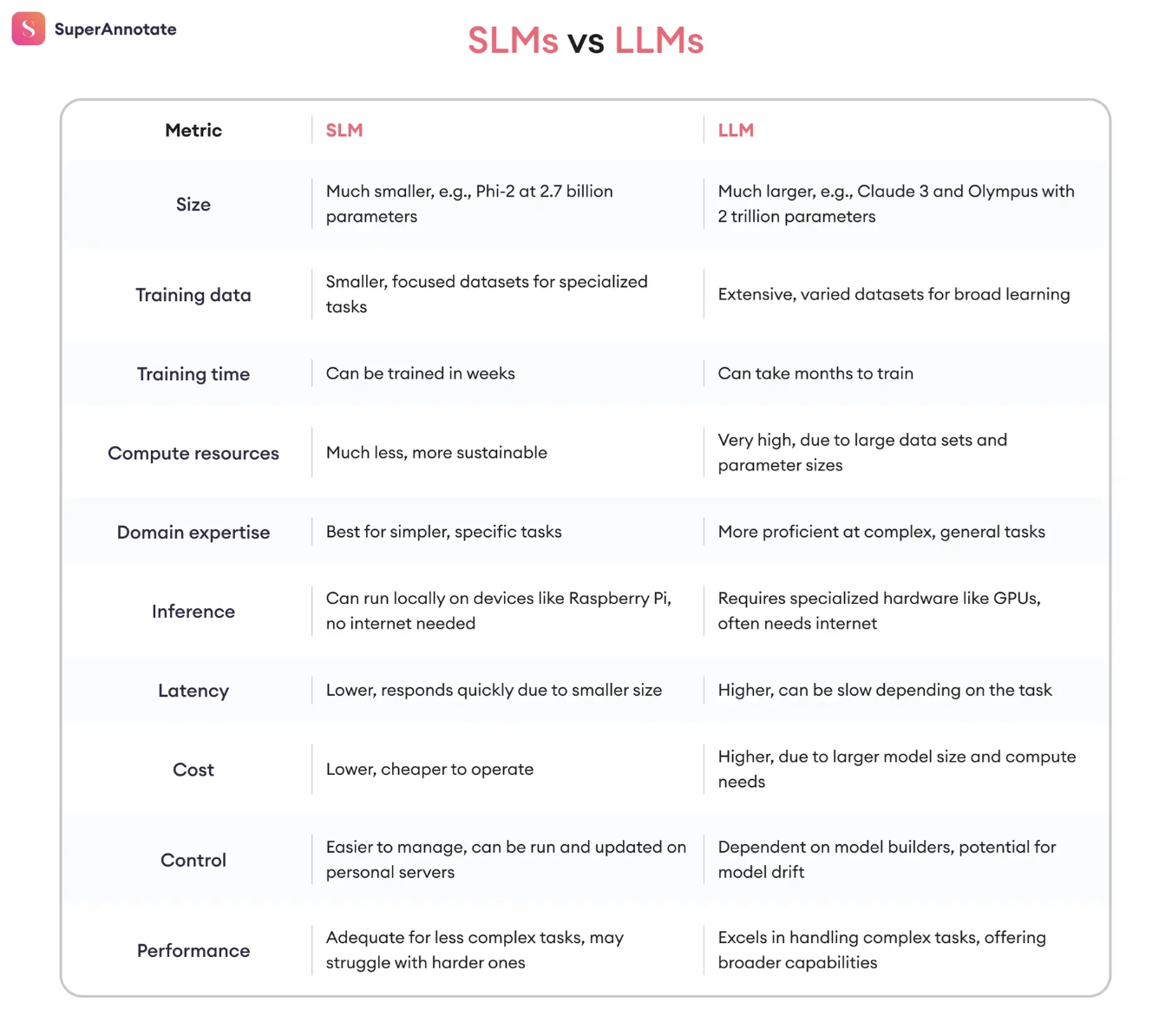 SLM vs LLM
Why AI Agents are the Foreseeable Future
LMs are plateauing, so they’re getting smaller and faster
This allows them to process more content on smaller devices
Faster models on edge devices admits orchestration of many LMs
Grounding mitigates hallucinations/confabulations
Datasets are focusing on the “cognitive reasoning core”
Tools significantly increase LLM capabilities and give them agency
More agency -> more automation = bigger savings $$$
We will need a new breakthrough, like reasoning models trained via RL, before a new paradigm is reached
So How do Agents work?
Query an LLM
User Interface
User Query
AI Response
Backend App
System Message: “You are a helpful assistant”
User Message: {                                }
messages =
User Query
AI Response = LLM(messages)
🤖
Query an LLM
with RAG
User Interface
User Query
AI Response
Data Warehouse
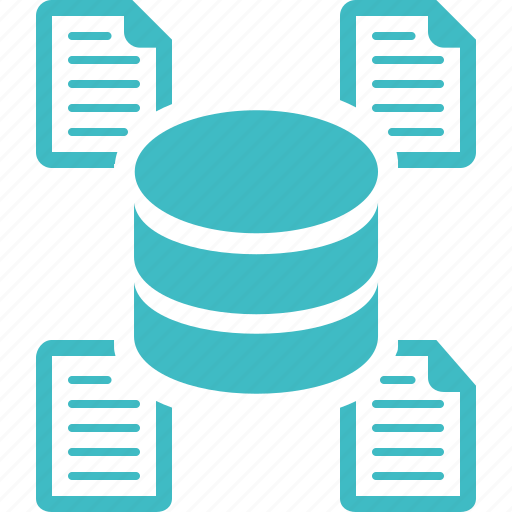 Backend App
information =
search(User Query}
System Message: “You are a helpful assistant”
User Message: “Answer this {User Query} using this {information}”
messages =
response = LLM(messages)
🤖
Query an LLM
with RAG
User Interface
User Query
Retrieval
AI Response
Data Warehouse
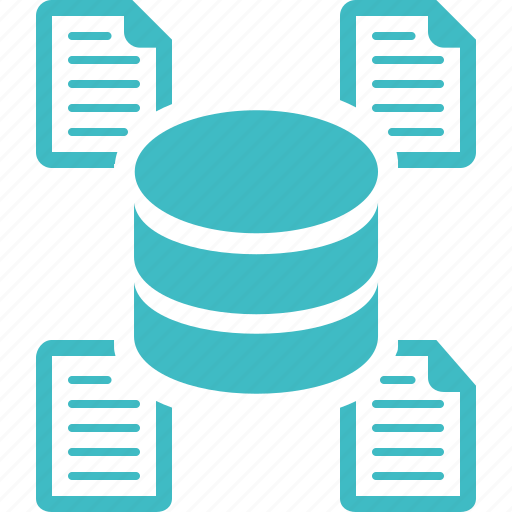 Backend App
information =
search(User Query}
System Message: “You are a helpful assistant”
User Message: “Answer this {User Query} using this {information}”
messages =
response = LLM(messages)
🤖
Query an LLM
with RAG
User Interface
User Query
AI Response
Data Warehouse
Augmented
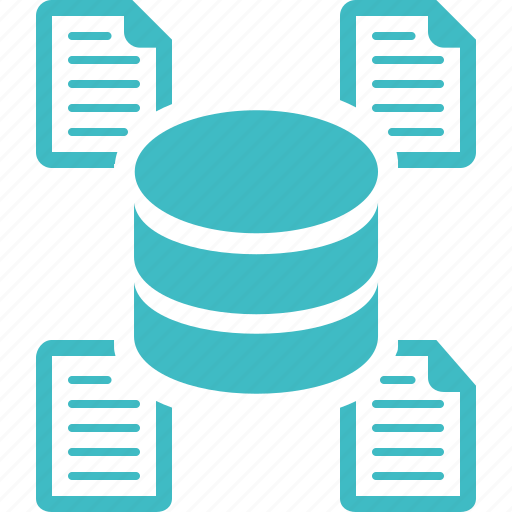 Backend App
information =
search(User Query}
System Message: “You are a helpful assistant”
User Message: “Answer this {User Query} using this {information}”
messages =
response = LLM(messages)
🤖
Query an LLM
with RAG
User Interface
User Query
AI Response
Data Warehouse
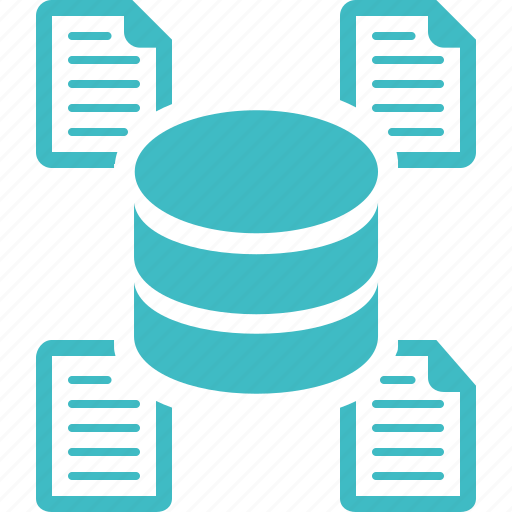 Backend App
information =
search(User Query}
System Message: “You are a helpful assistant”
User Message: “Answer this {User Query} using this {information}”
messages =
response = LLM(messages)
🤖
Generation
Query an AI Agent
User Interface
User Query
AI Response
Tools
System Message: “You create plans”
User Message: “Create a plan to answer this question:  
using these tools: {Tools}”
Tool1
Tool2
Tool3
messages =
{User Query}
🤖
plan = LLM(messages)
Task Manager
execute_plan(plan}
plan_results =
System Message: “You answer questions”
User Message: “Answer this question: {User Query} based on this information {plan_results}
🤖
messages =
🤖
response = LLM(messages)
Async Task Execution
Agentic Reasoning Frameworks
Chain of Thought (2022)

Tree Based Models
Tree of Thoughts (2023)
Reasoning via Planning (2023)
Language Agent Tree Search (2023)

Planning with Feedback
ReAct (2022)
Reflexion (2023)
LLMCompiler (2024)
https://div.beehiiv.com/p/need-talk-agents
Chain of Thought (2022)
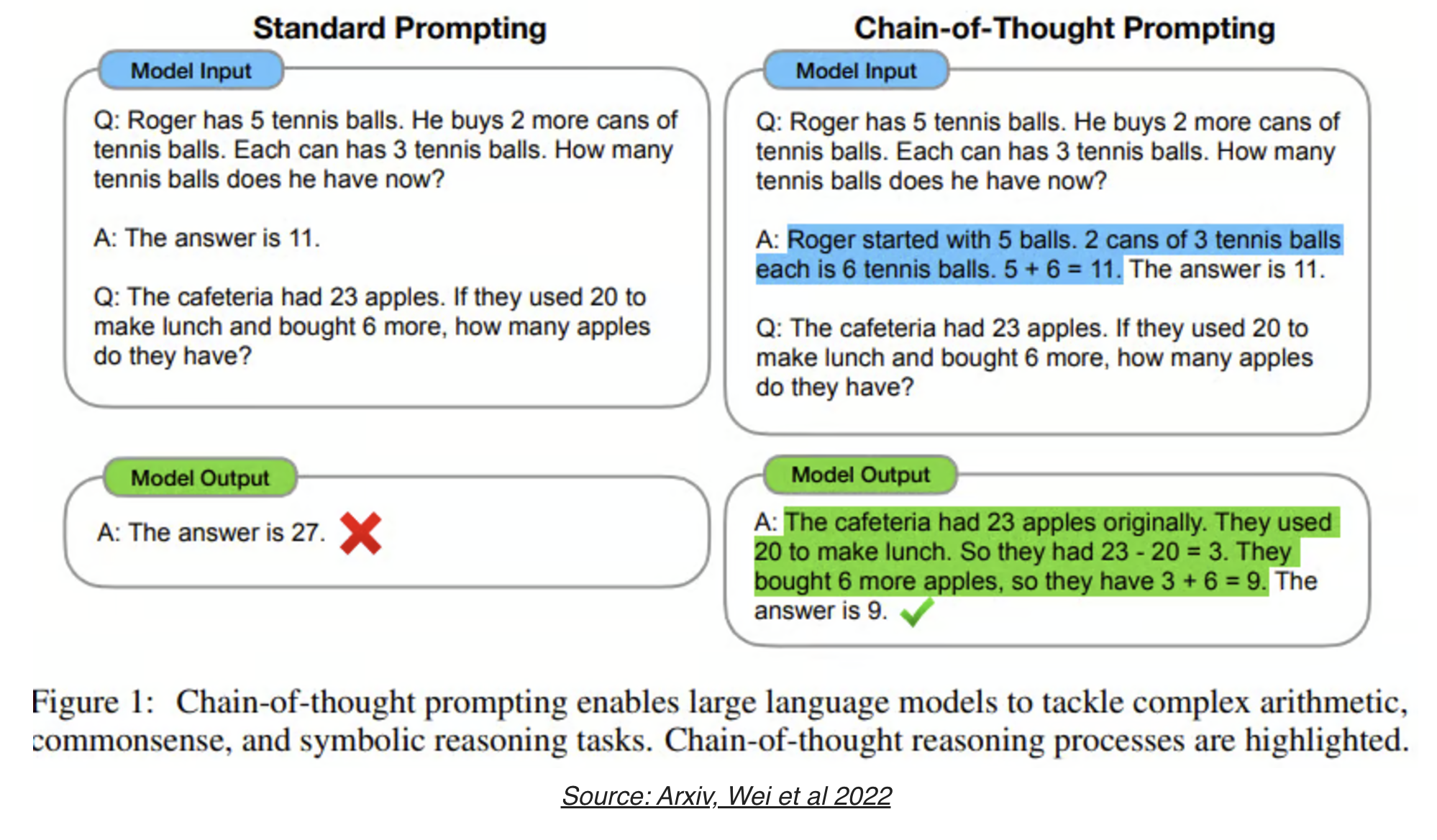 Tree of Thoughts (2023)
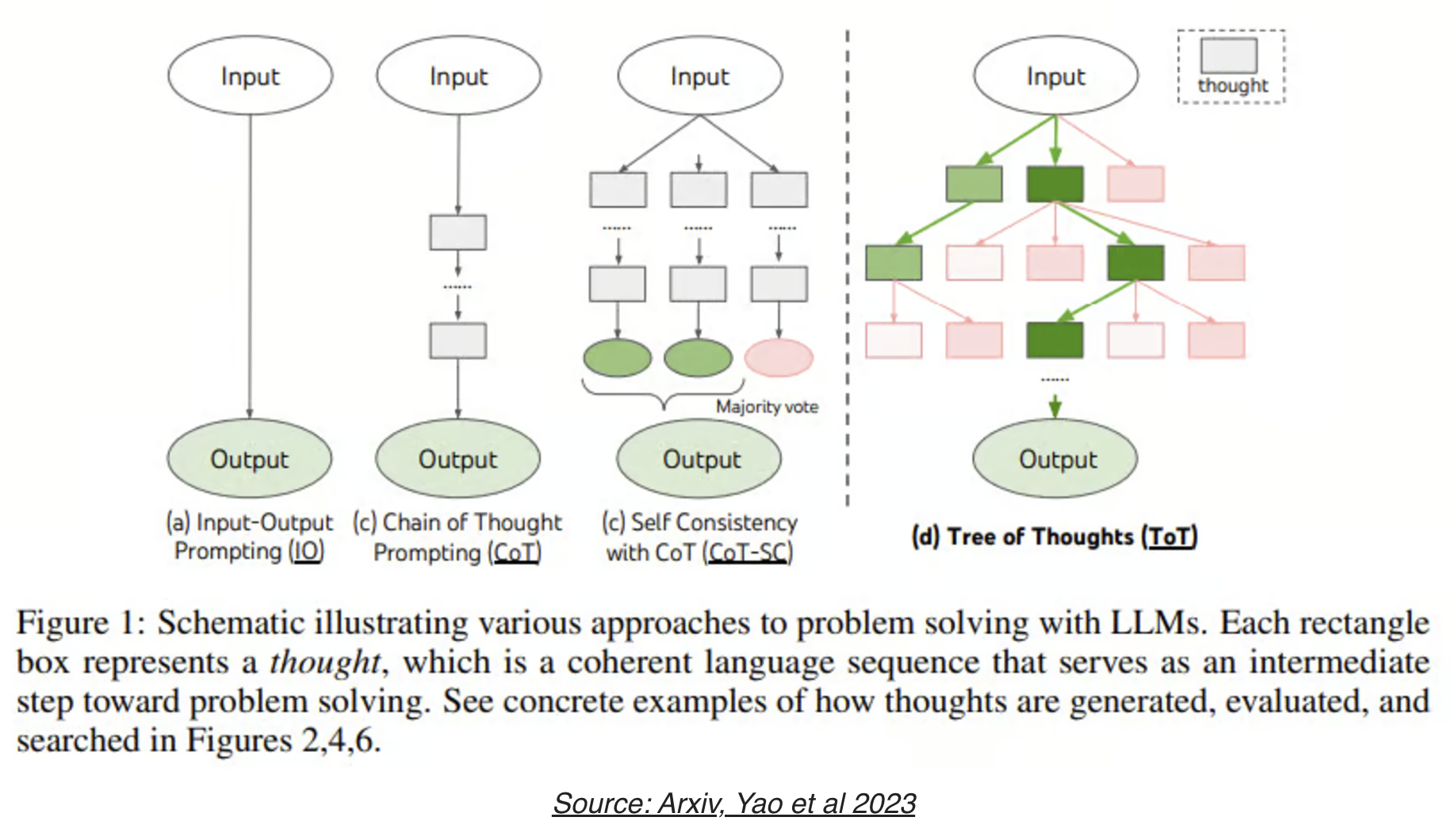 Reasoning via Planning (2023)
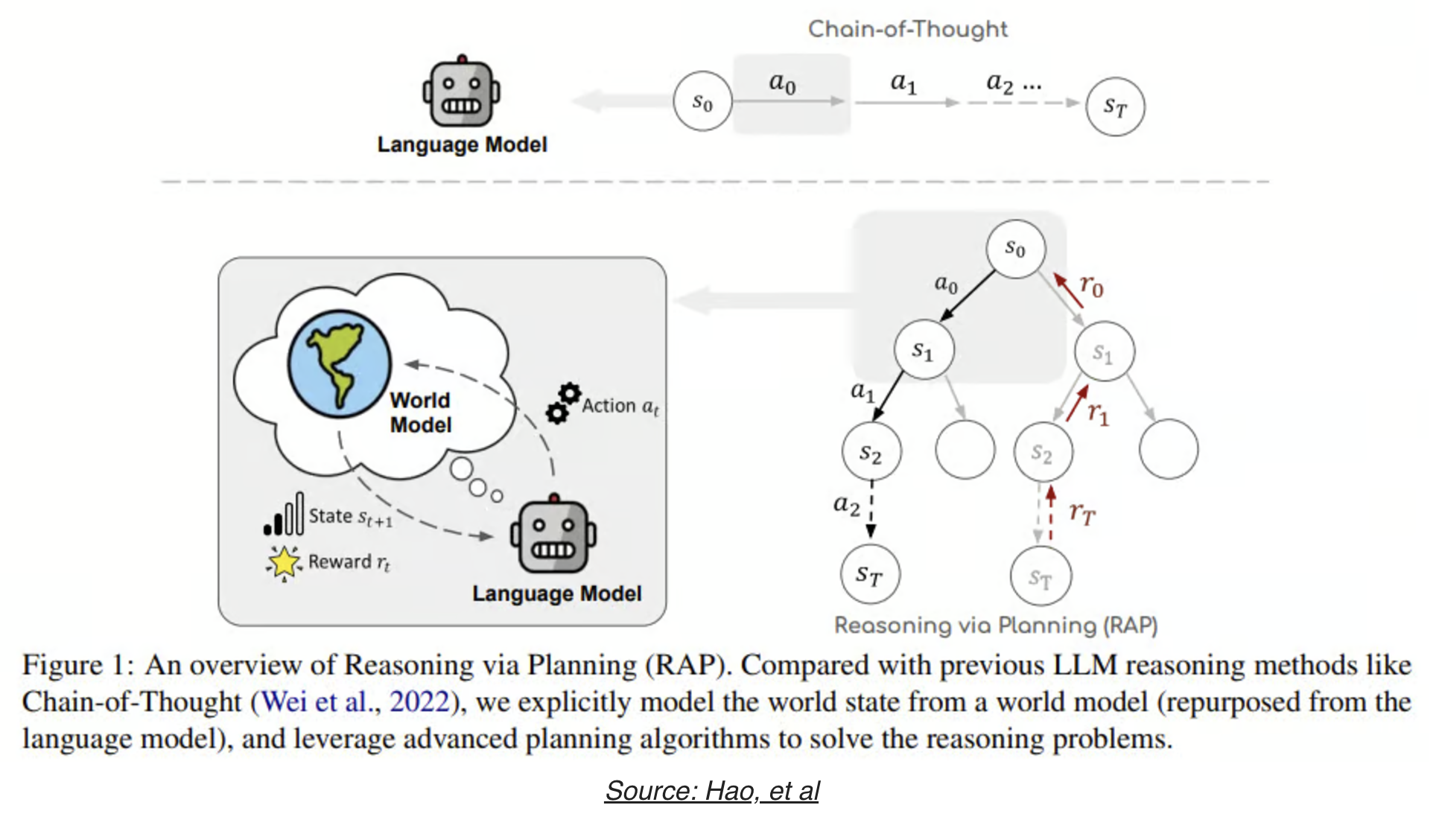 Language Agent Tree Search (2023)
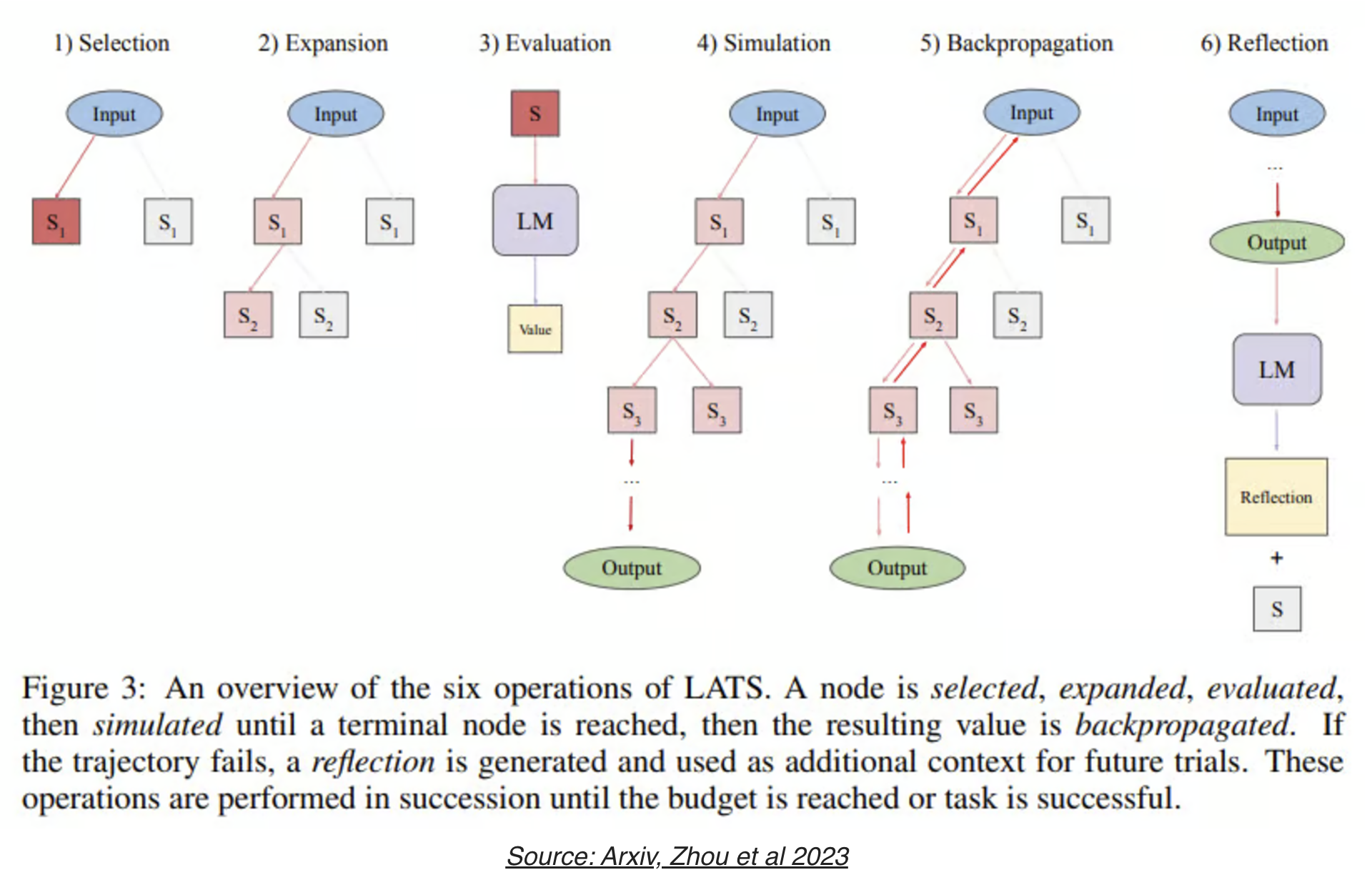 ReAct (2022)
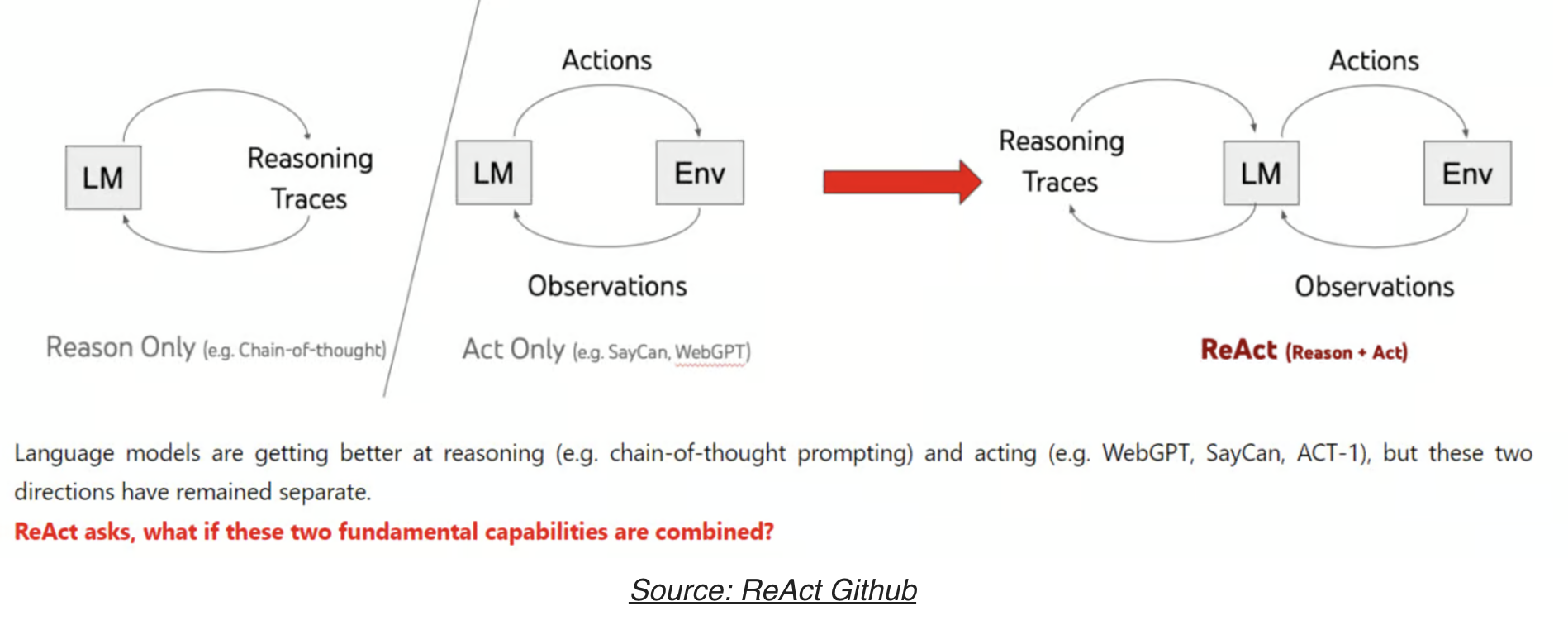 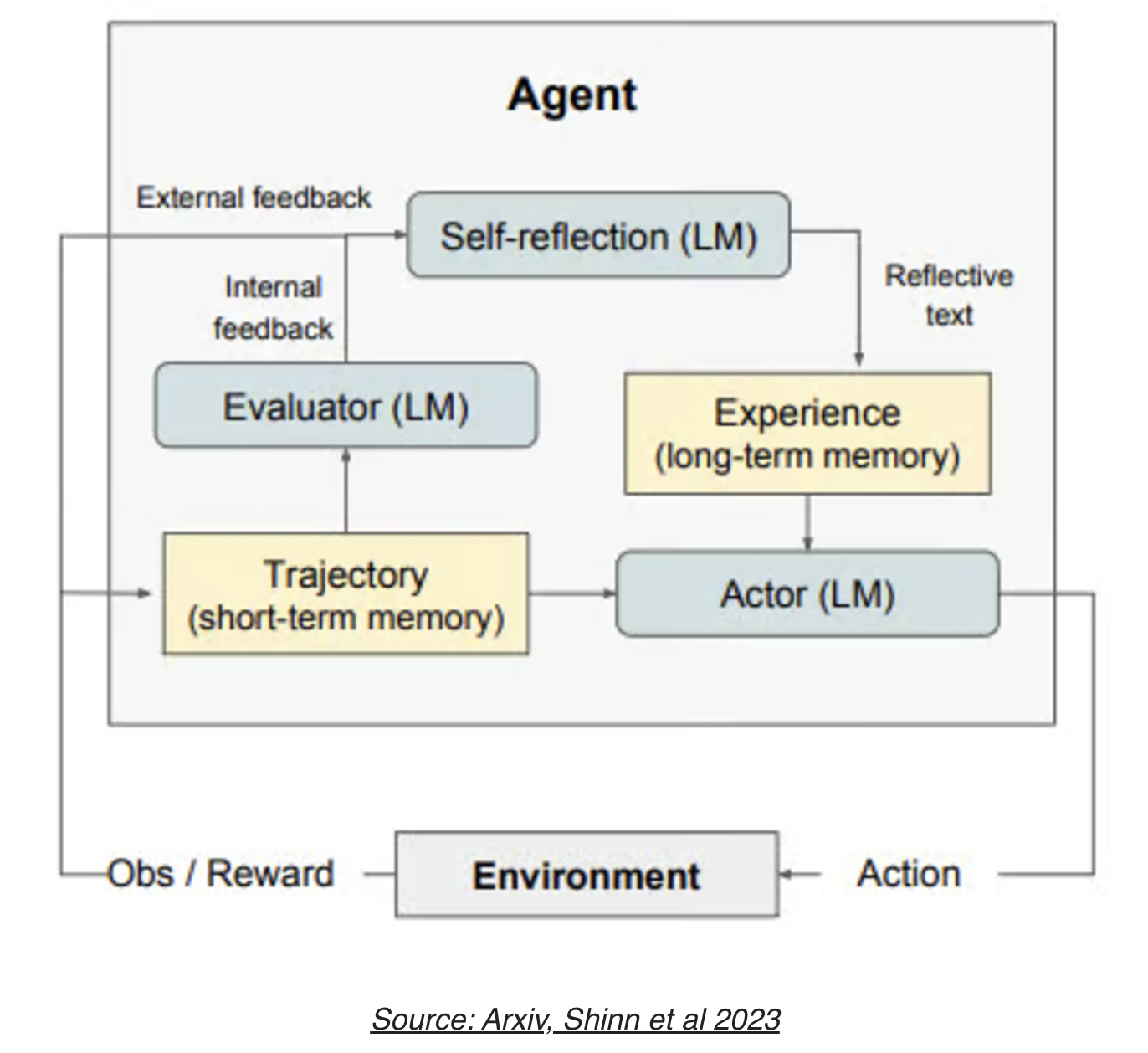 Reflexion (2023)
Reflexion (2023)
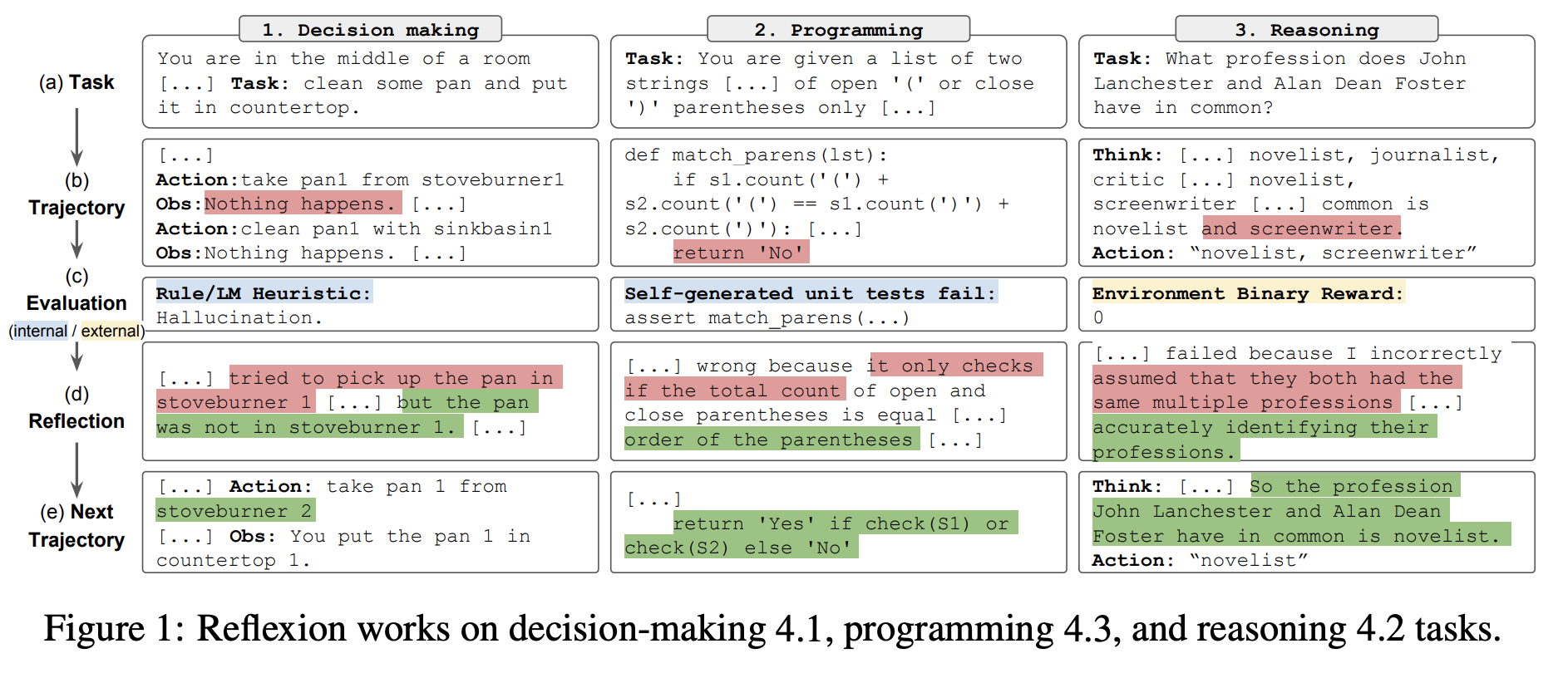 LLM Compiler (2023)
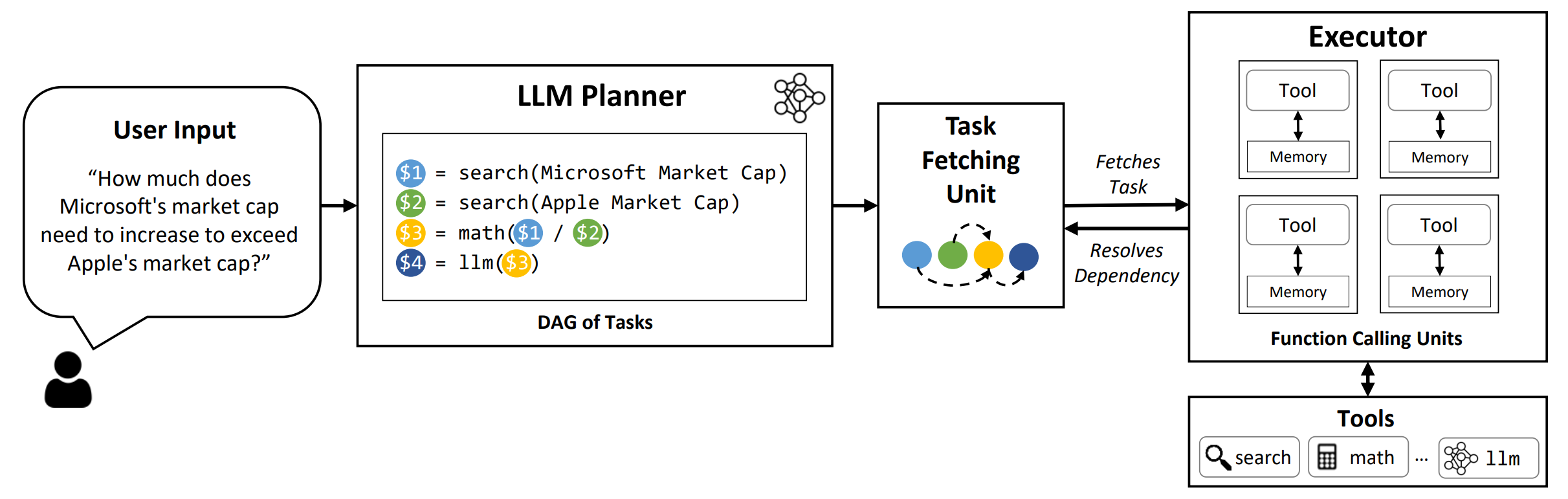 https://arxiv.org/abs/2312.04511